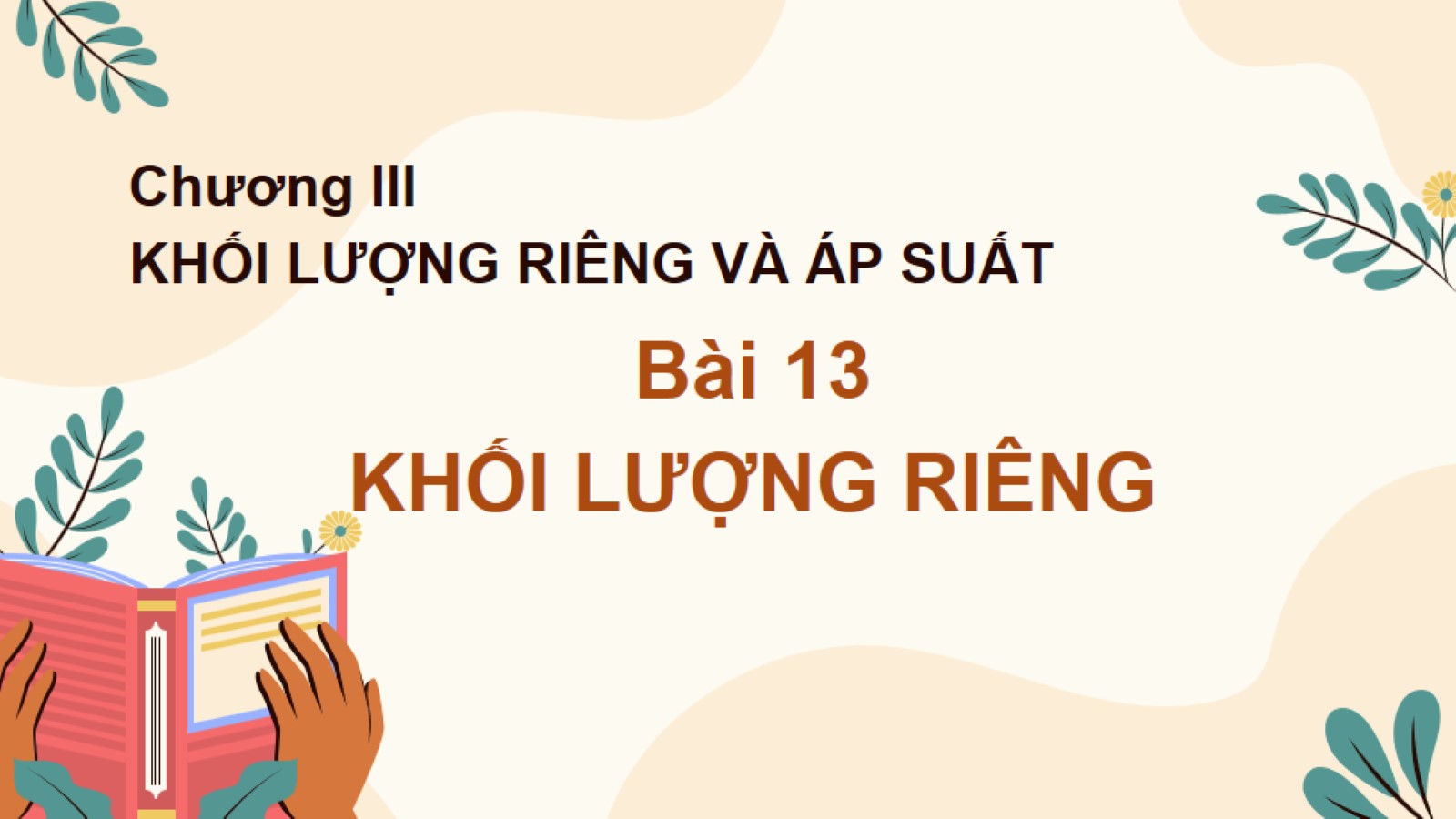 GV: ĐẶNG THỊ MINH KHA
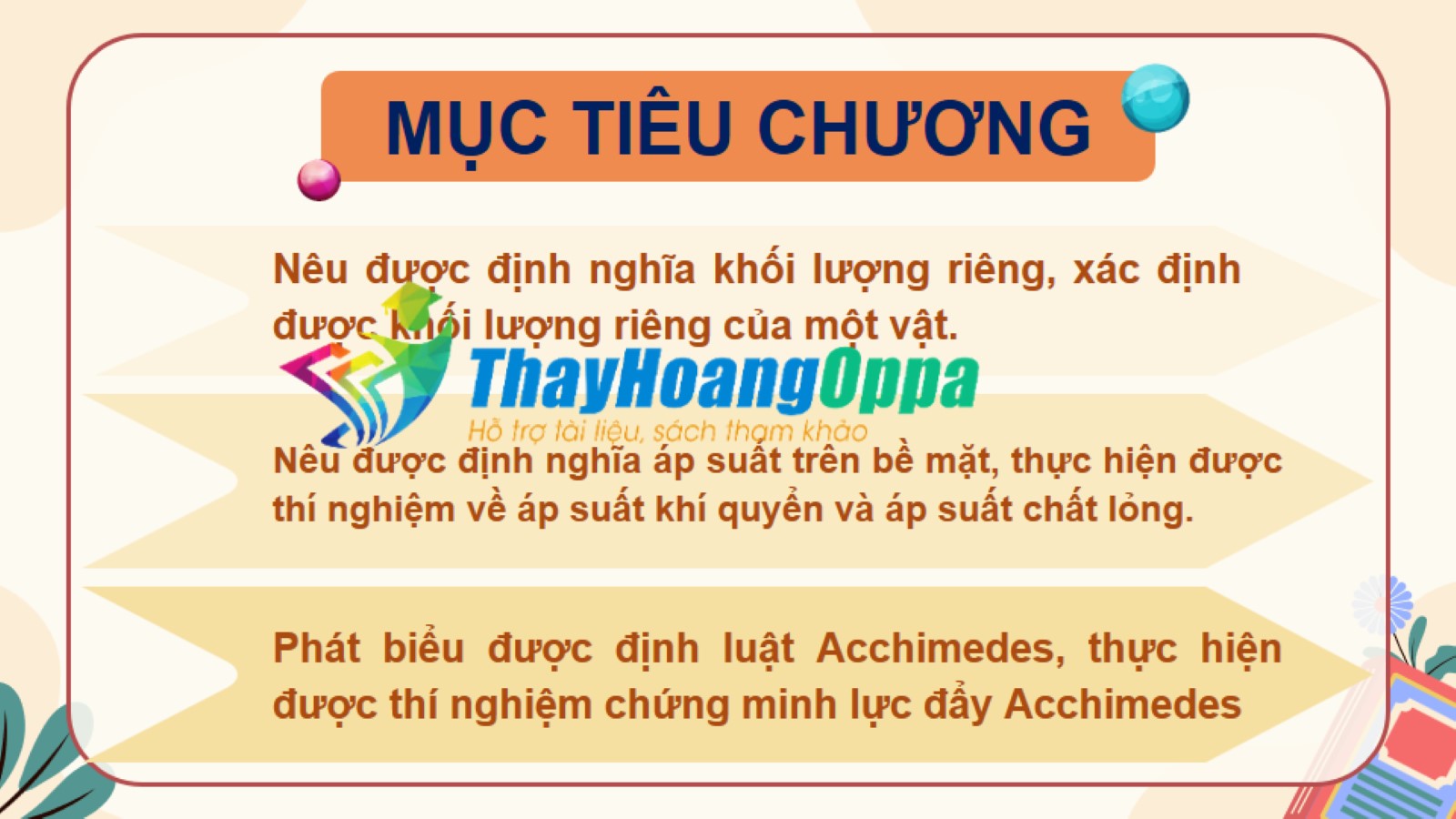 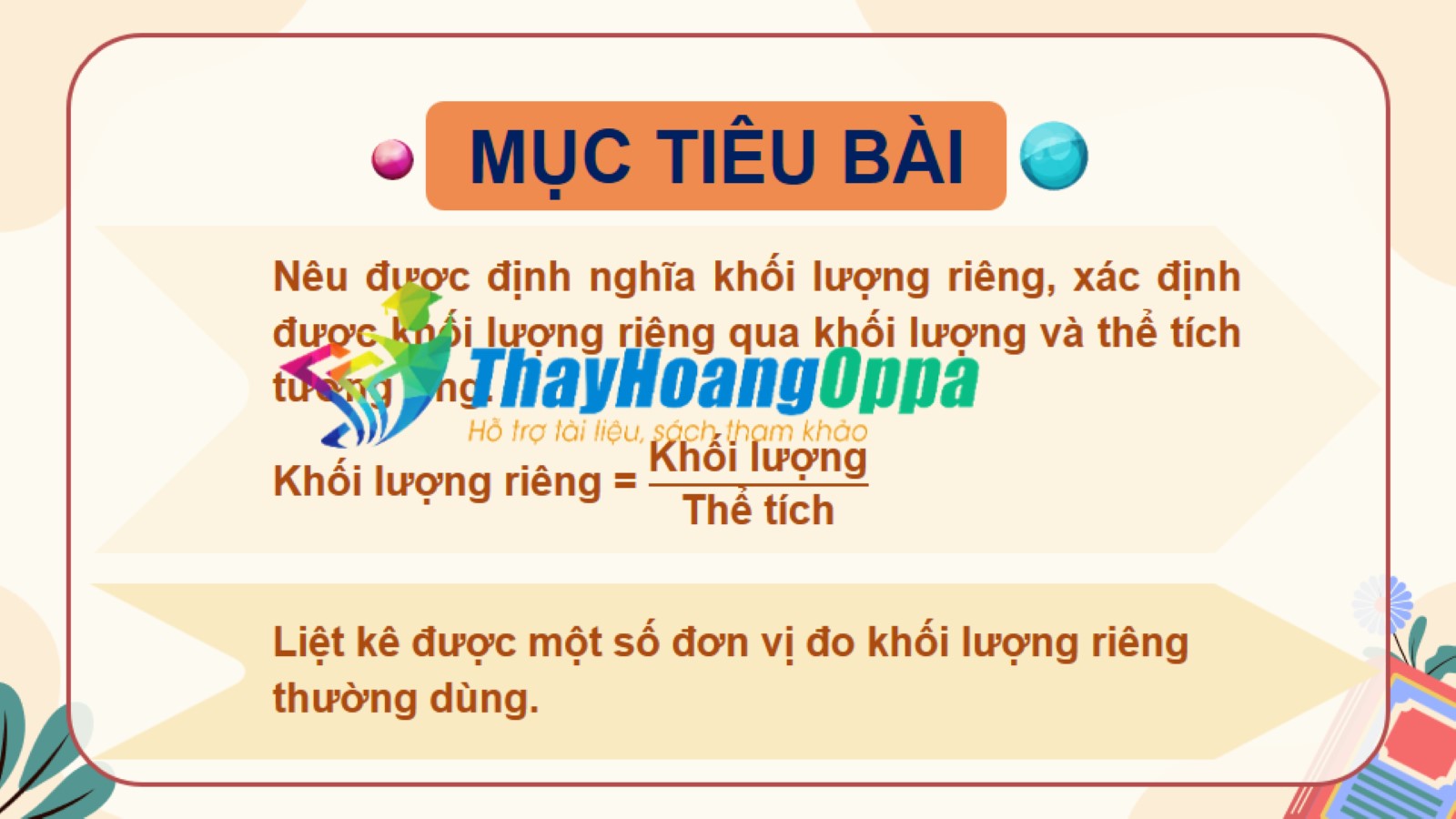 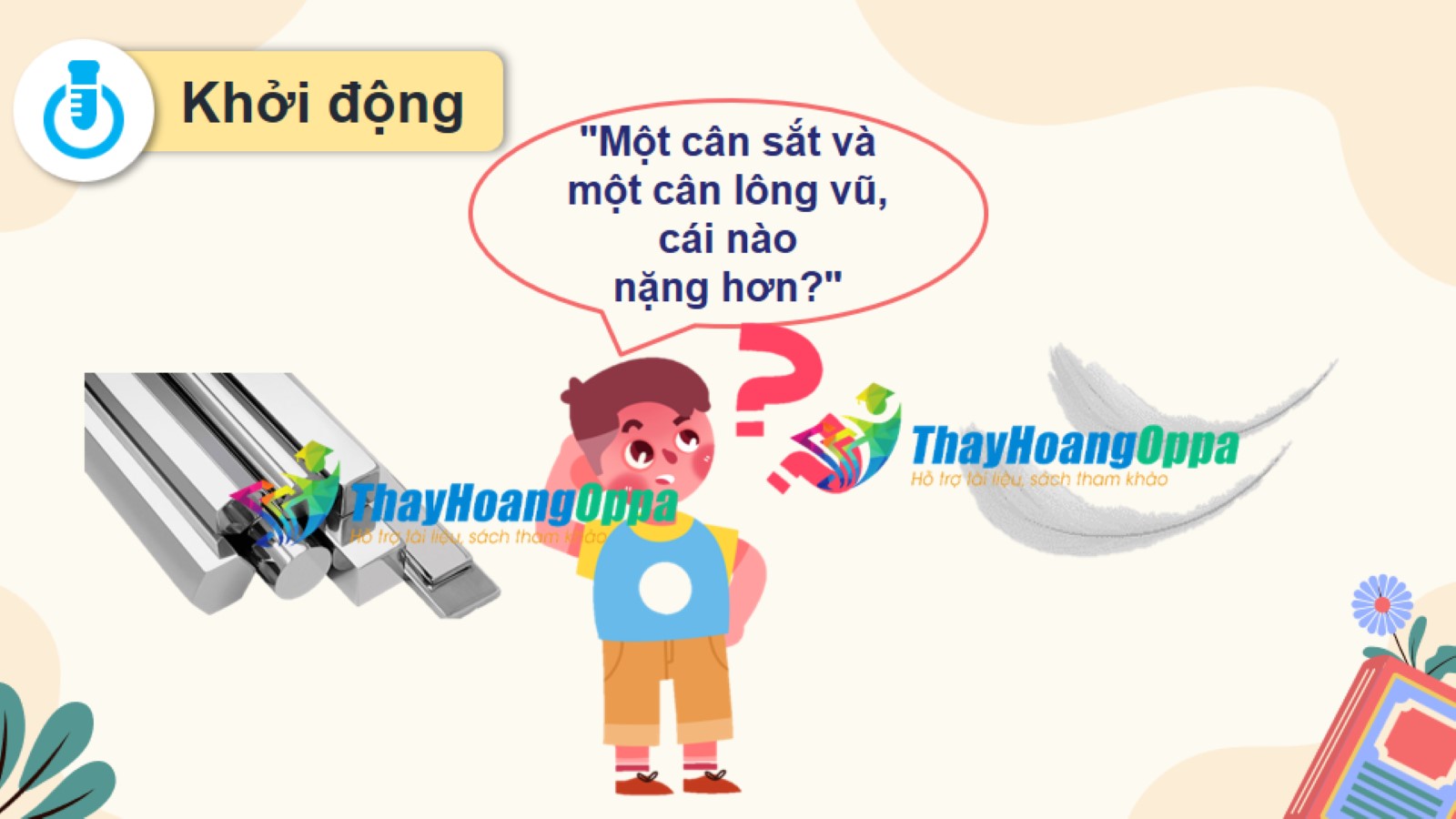 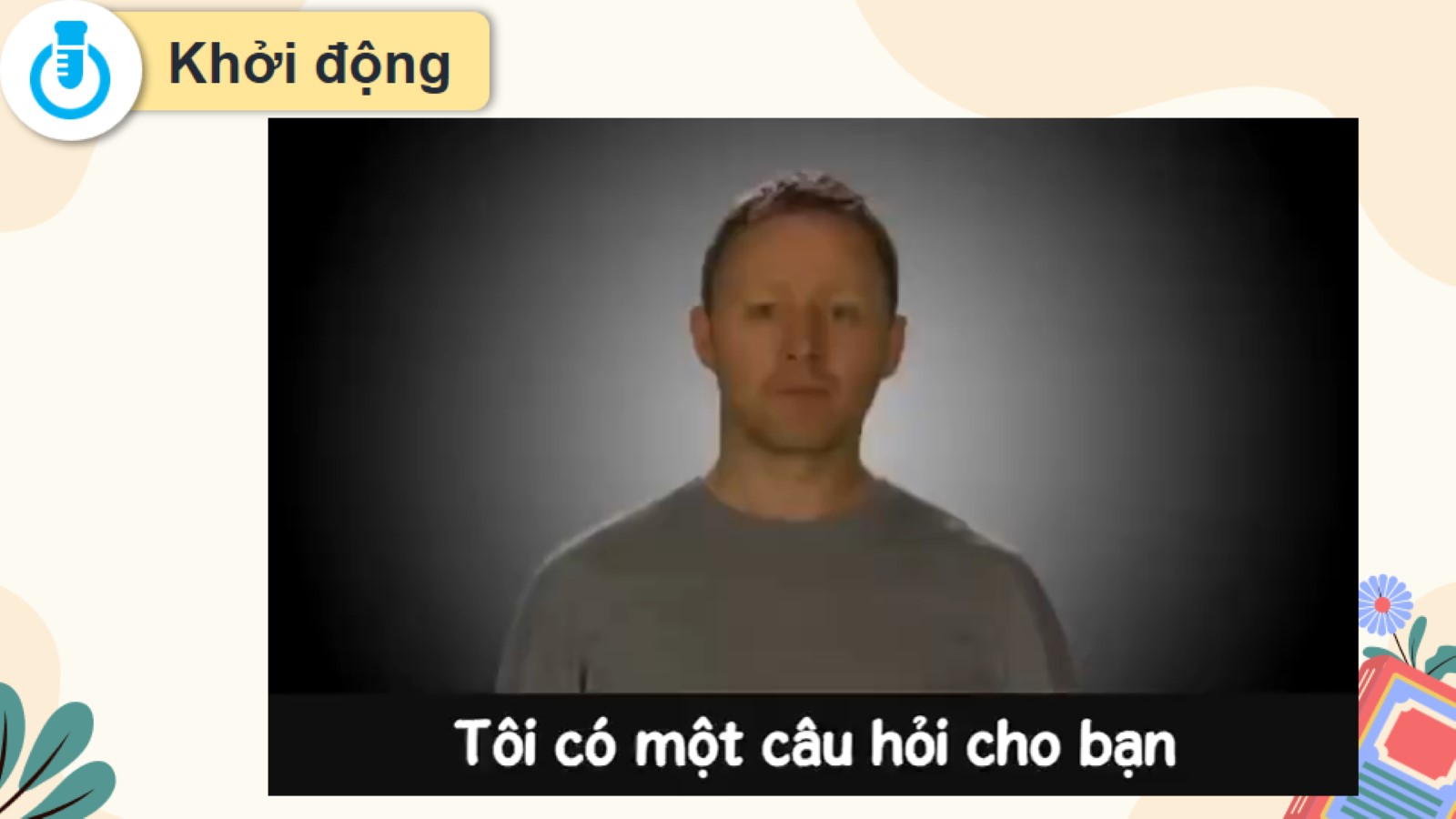 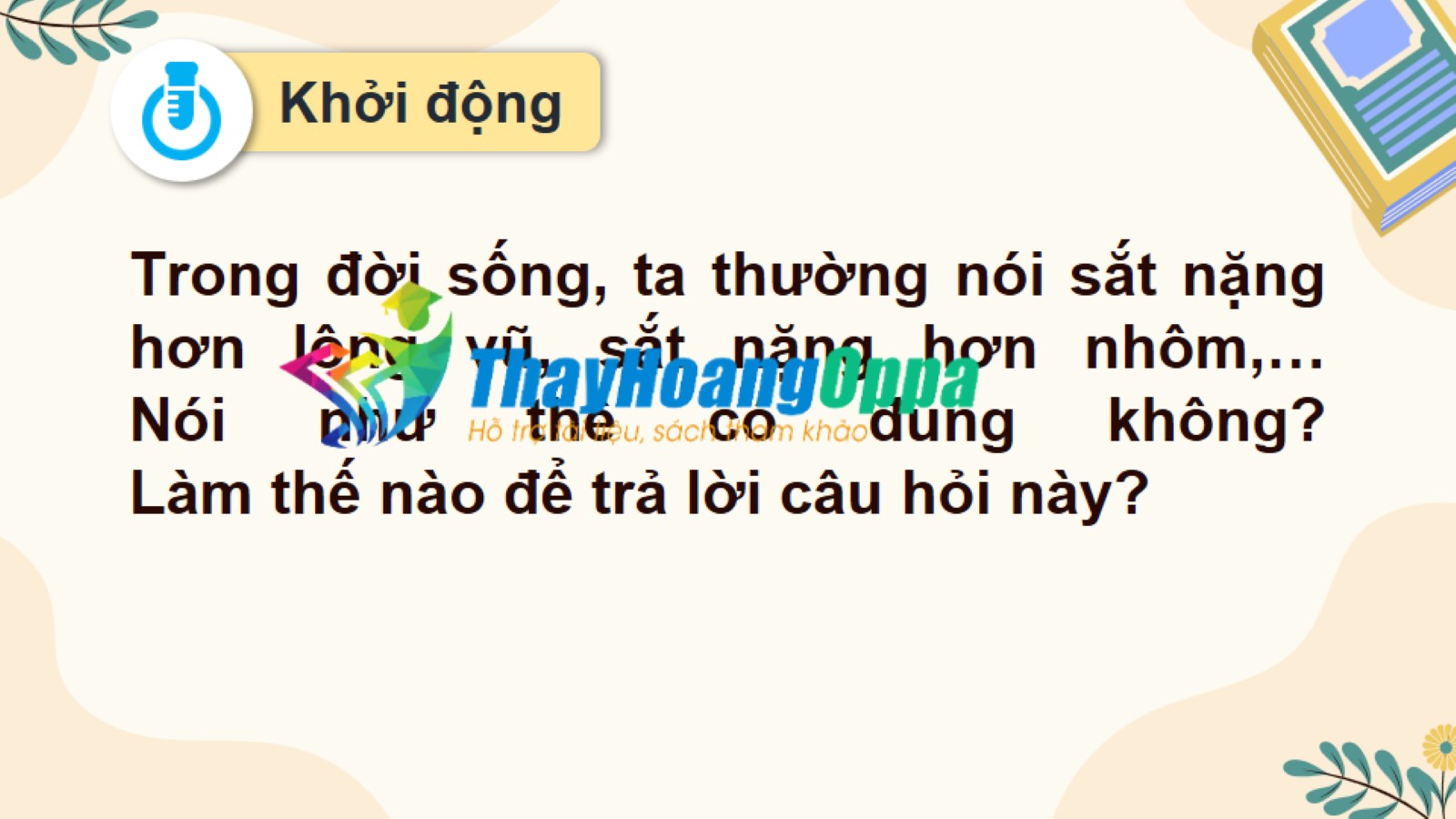 Trong đời sống, ta thường nói sắt nặng hơn lông vũ, sắt nặng hơn nhôm,… Nói như thế có đúng không? Làm thế nào để trả lời câu hỏi này?
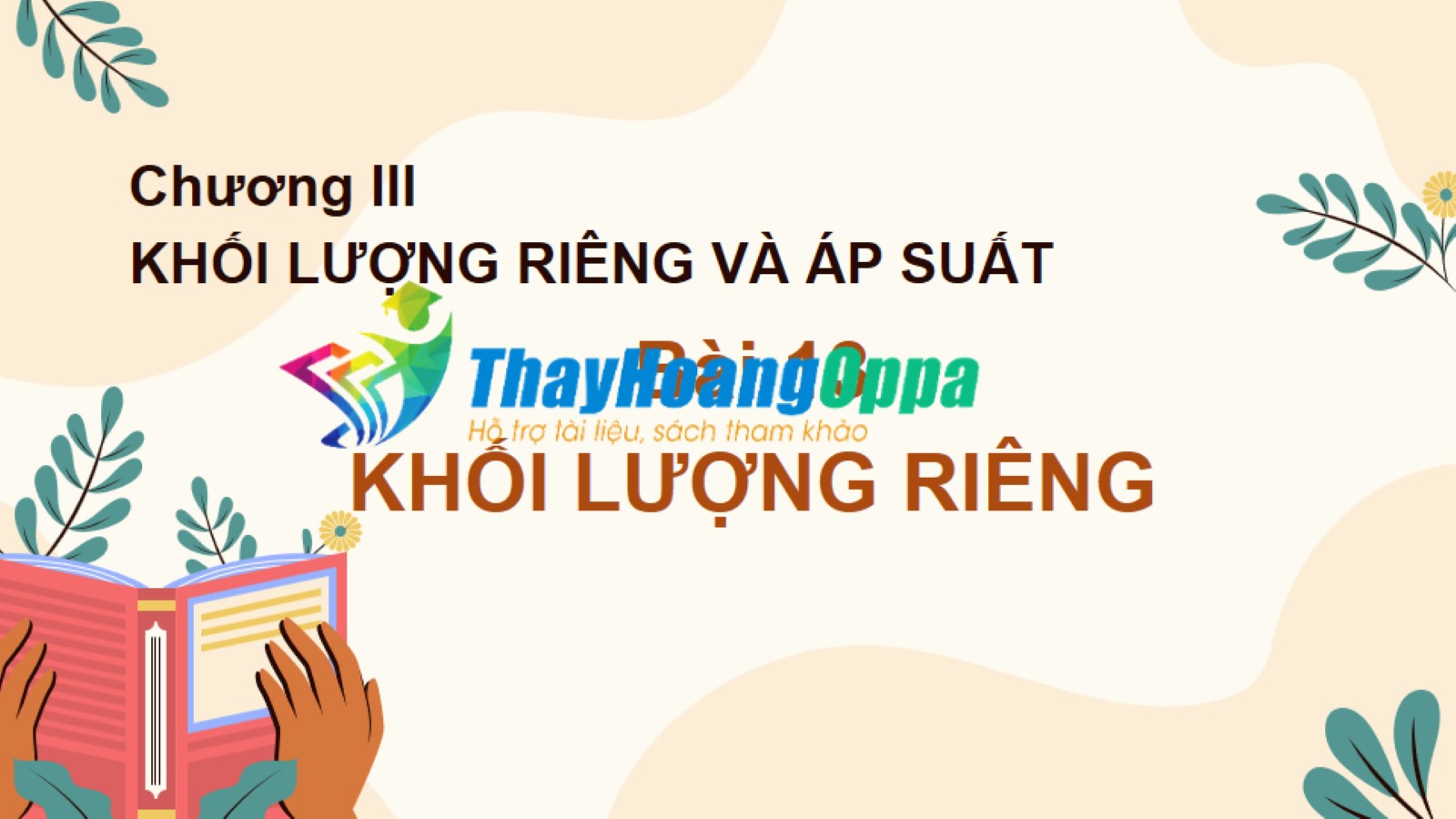 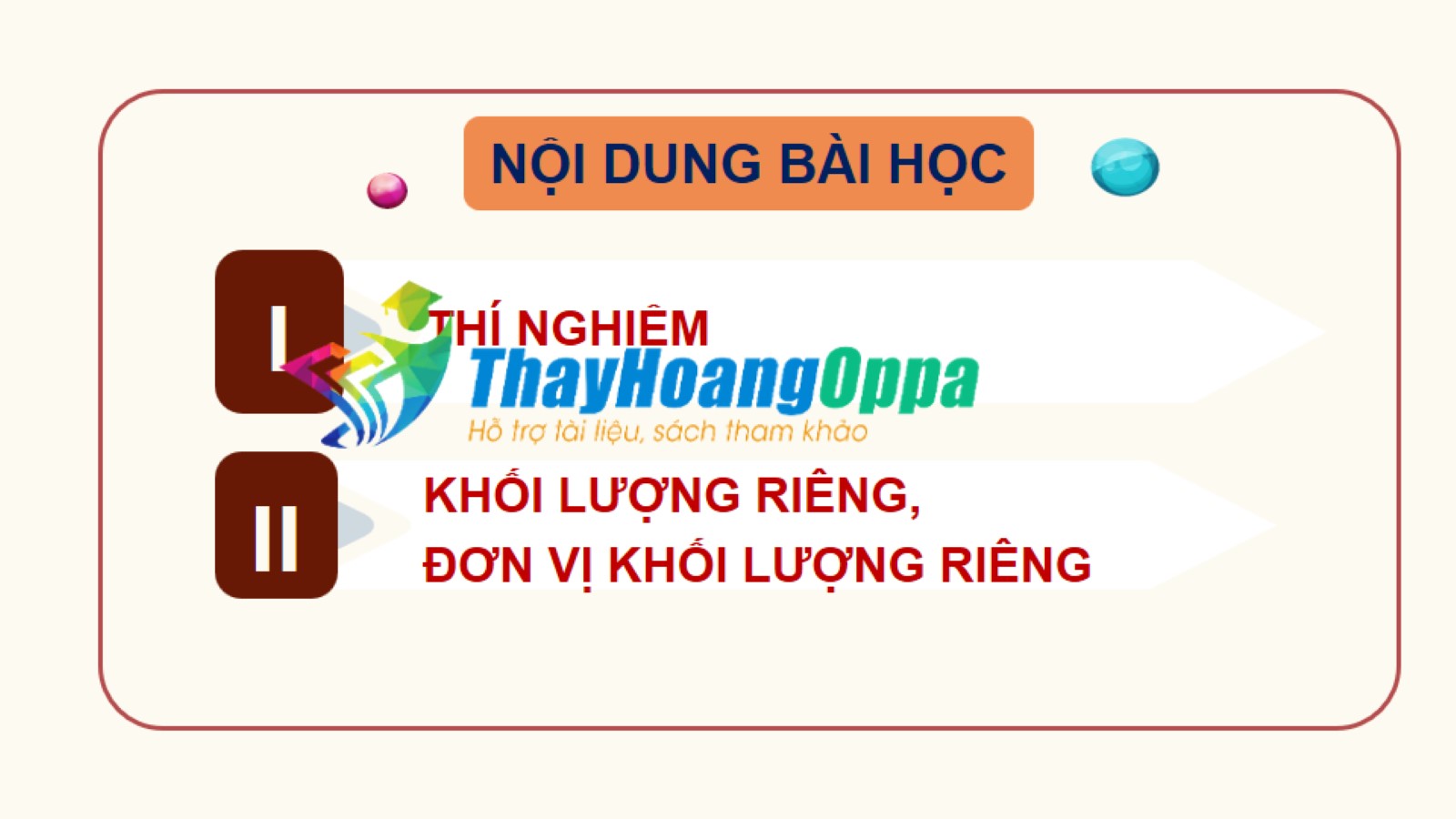 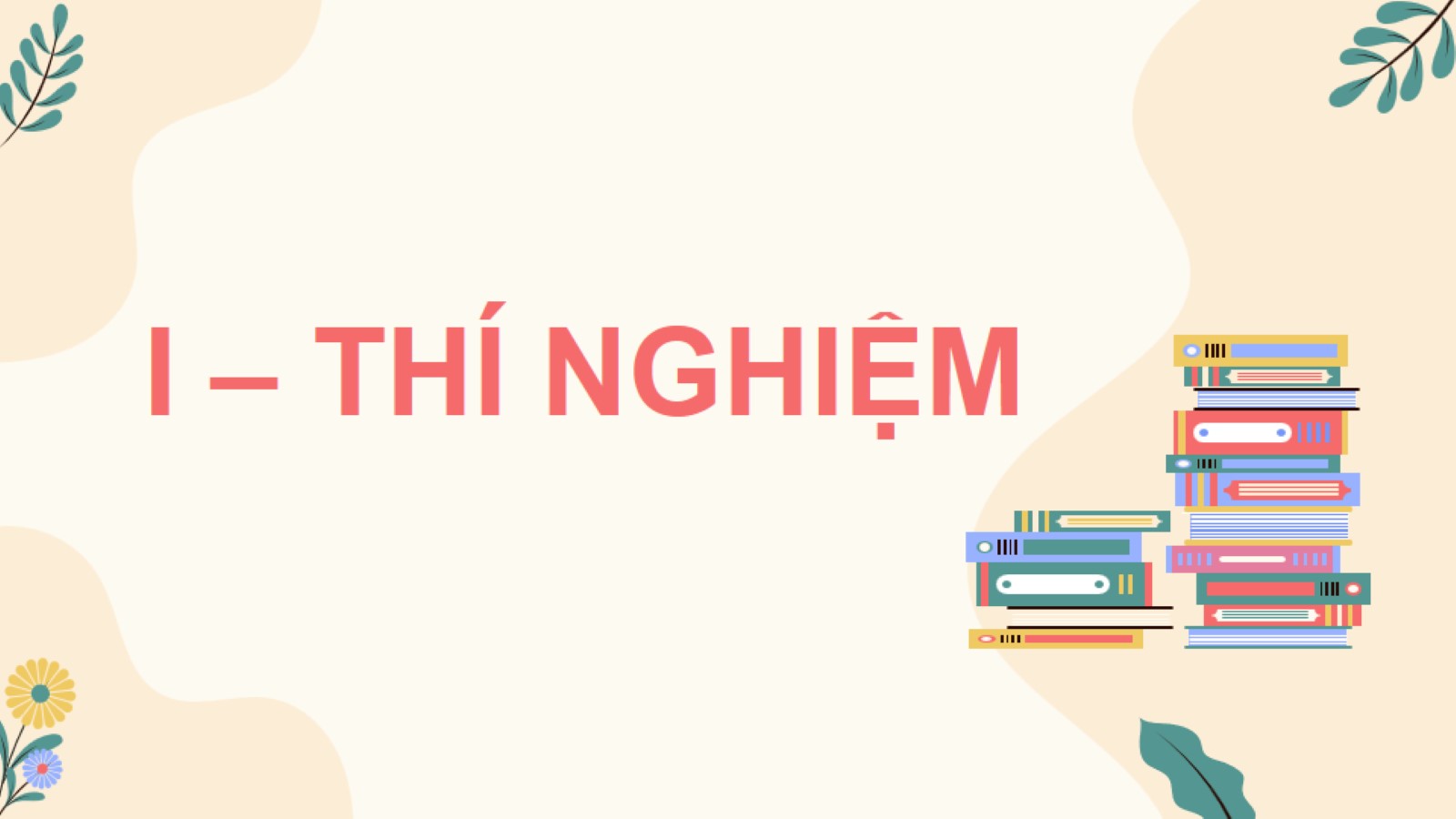 I – THÍ NGHIỆM
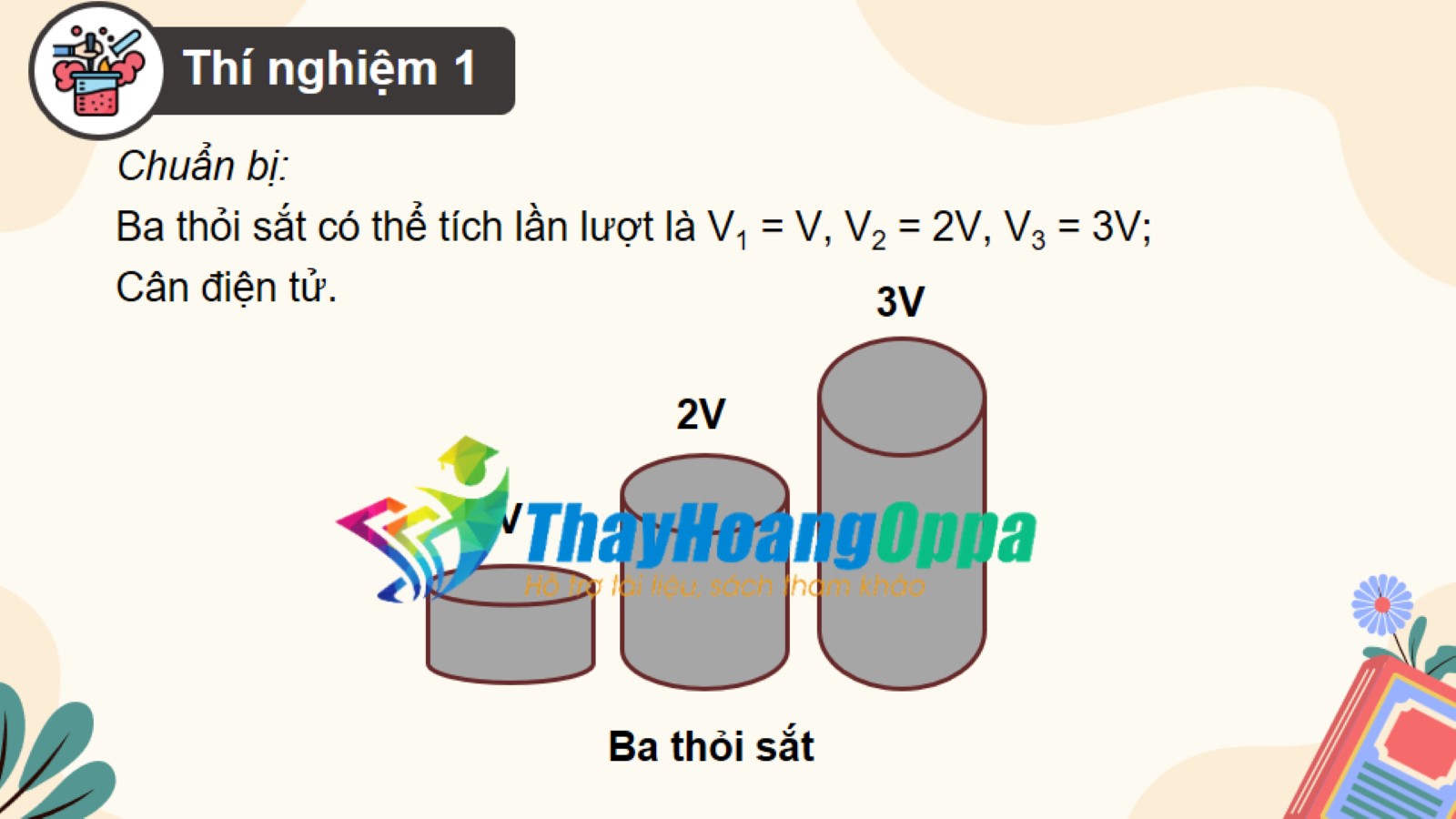 Chuẩn bị: Ba thỏi sắt có thể tích lần lượt là V1 = V, V2 = 2V, V3 = 3V; Cân điện tử.
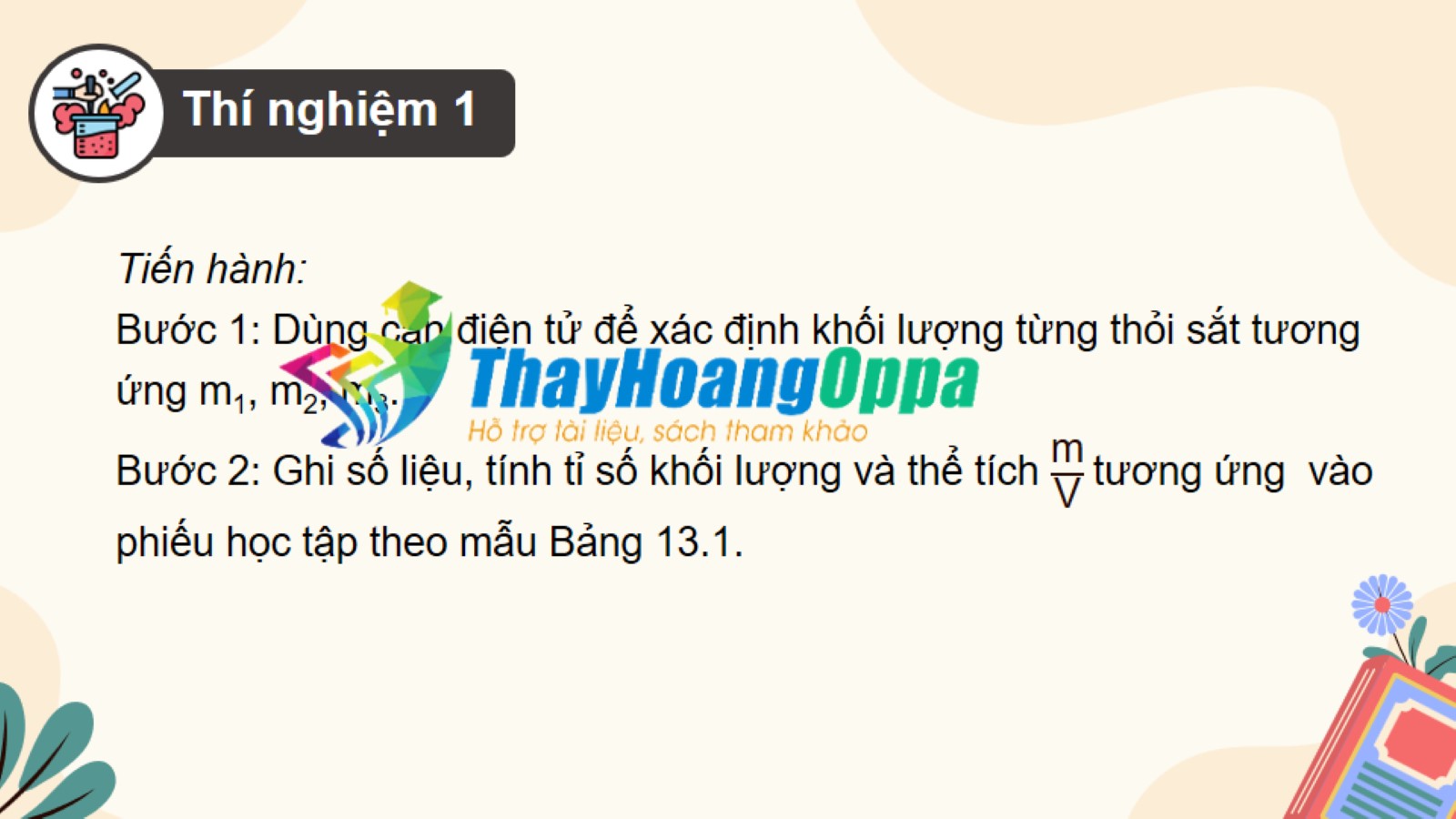 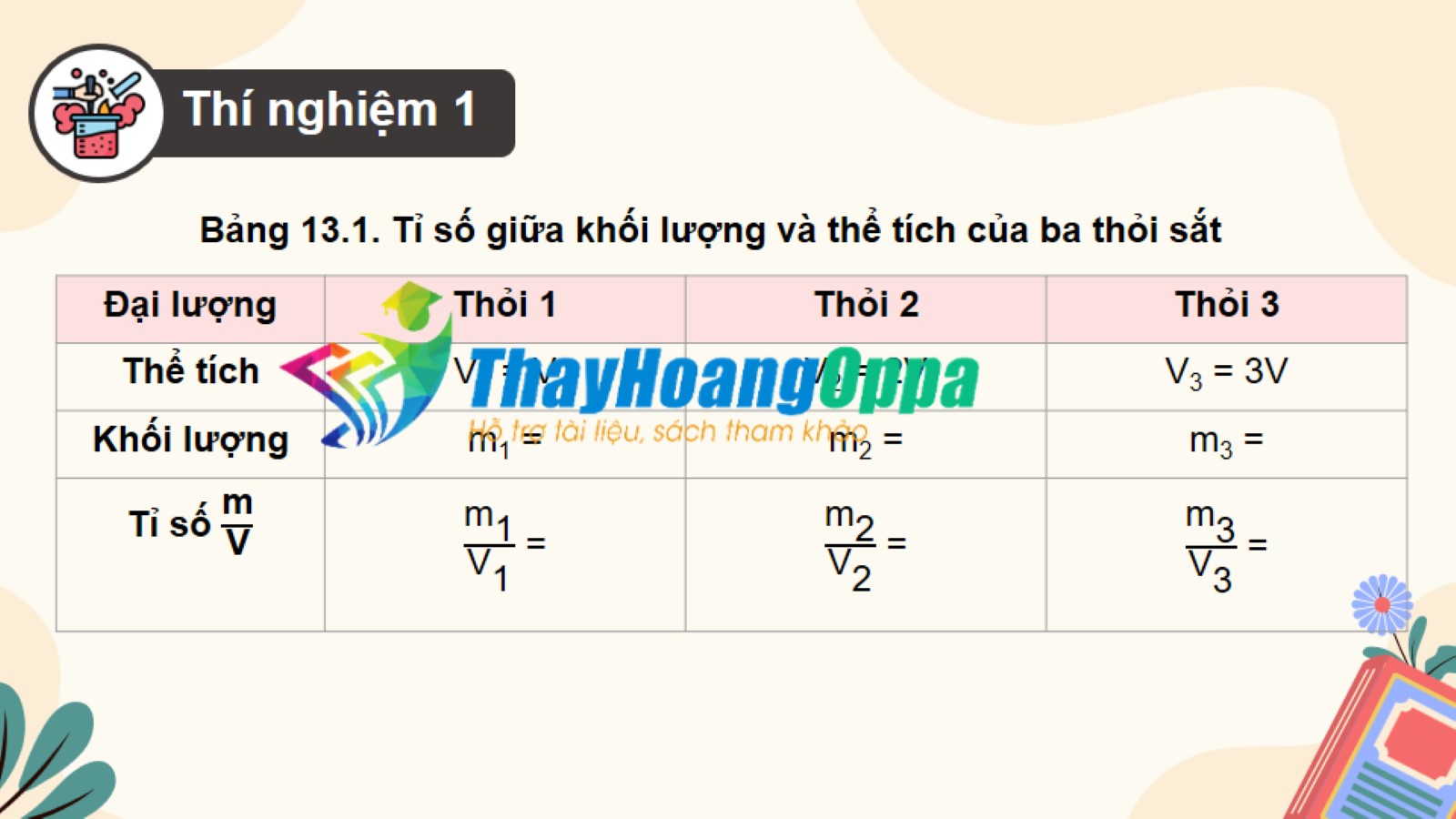 Bảng 13.1. Tỉ số giữa khối lượng và thể tích của ba thỏi sắt
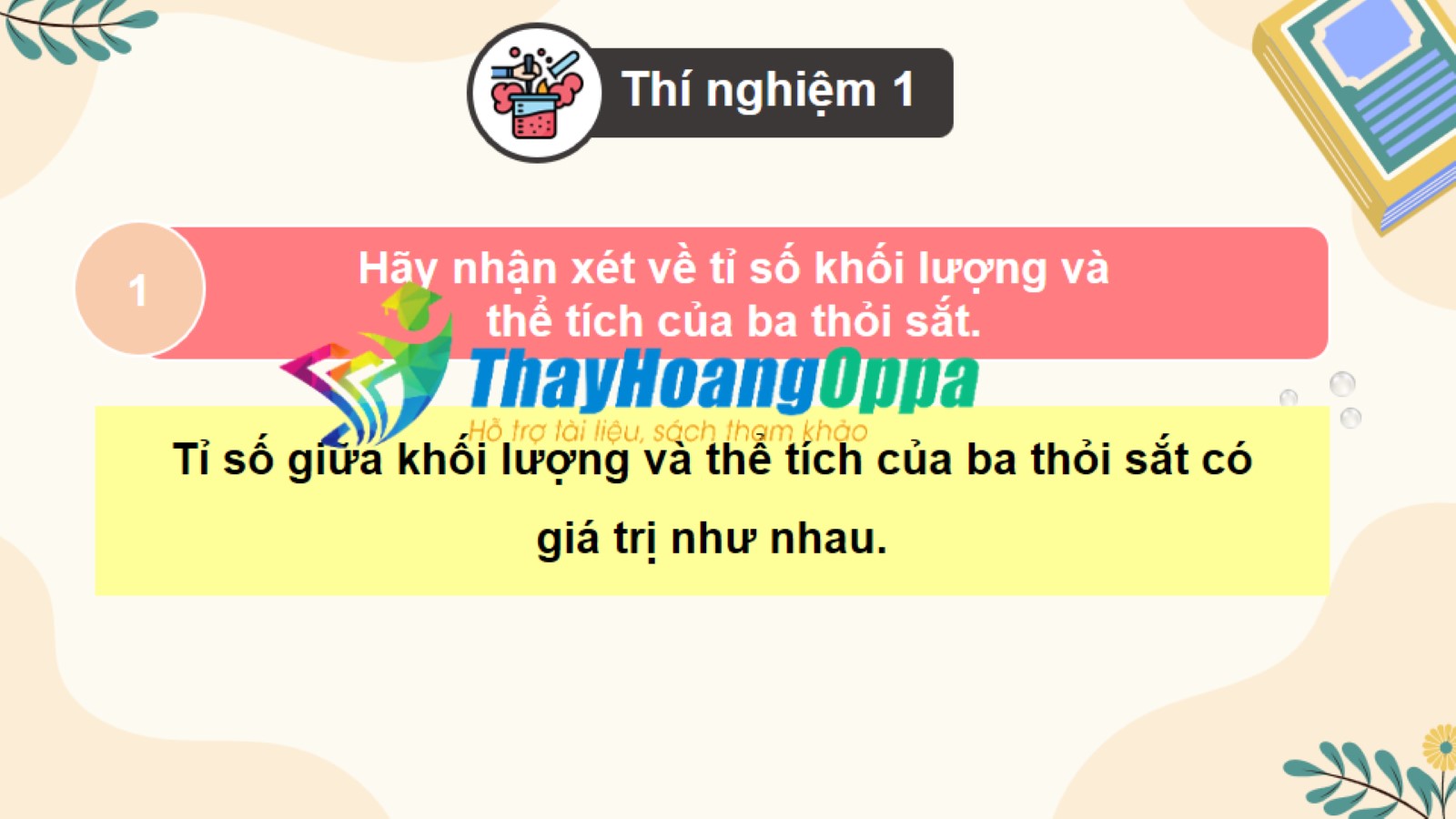 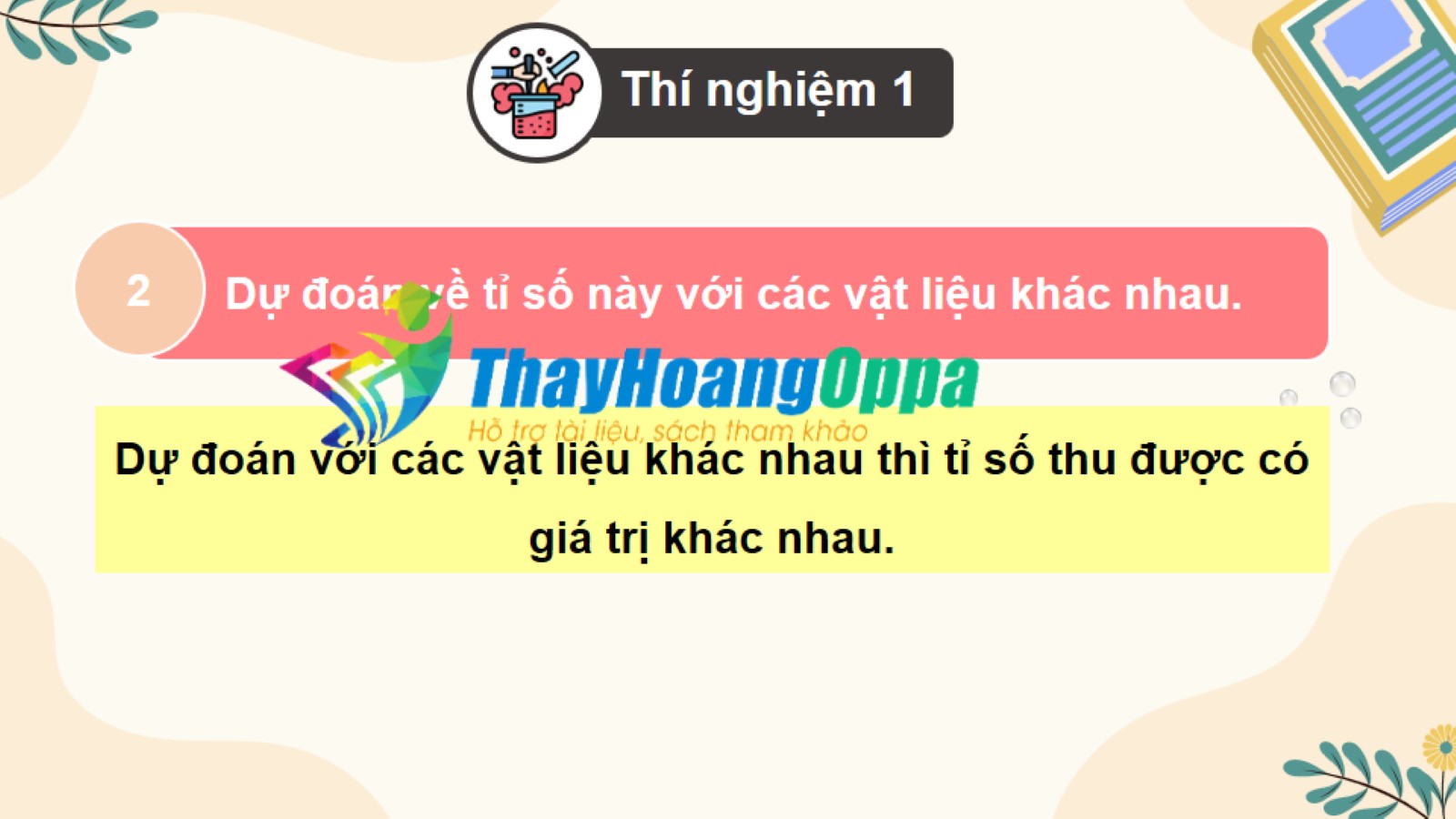 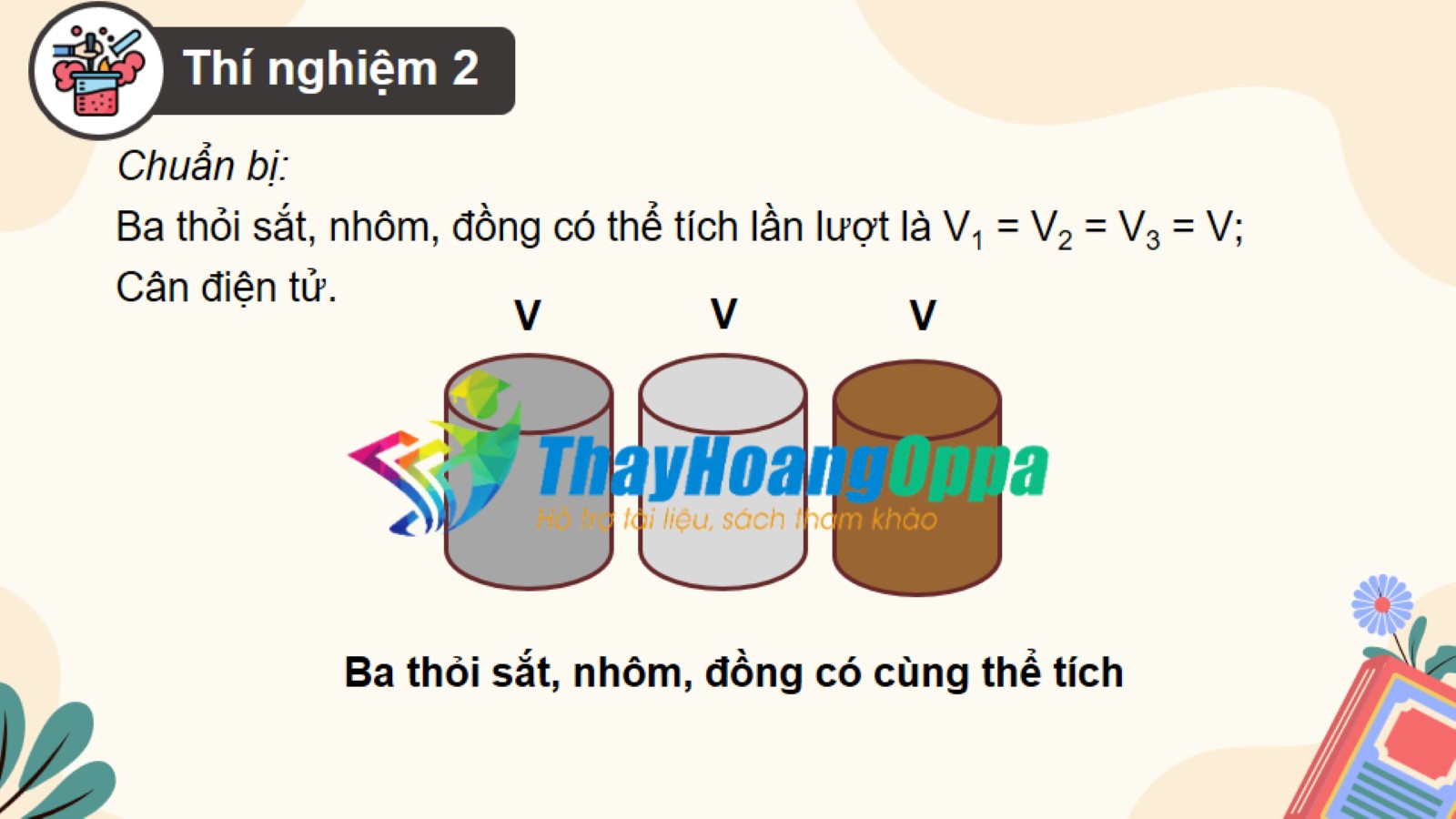 Chuẩn bị: Ba thỏi sắt, nhôm, đồng có thể tích lần lượt là V1 = V2 = V3 = V; Cân điện tử.
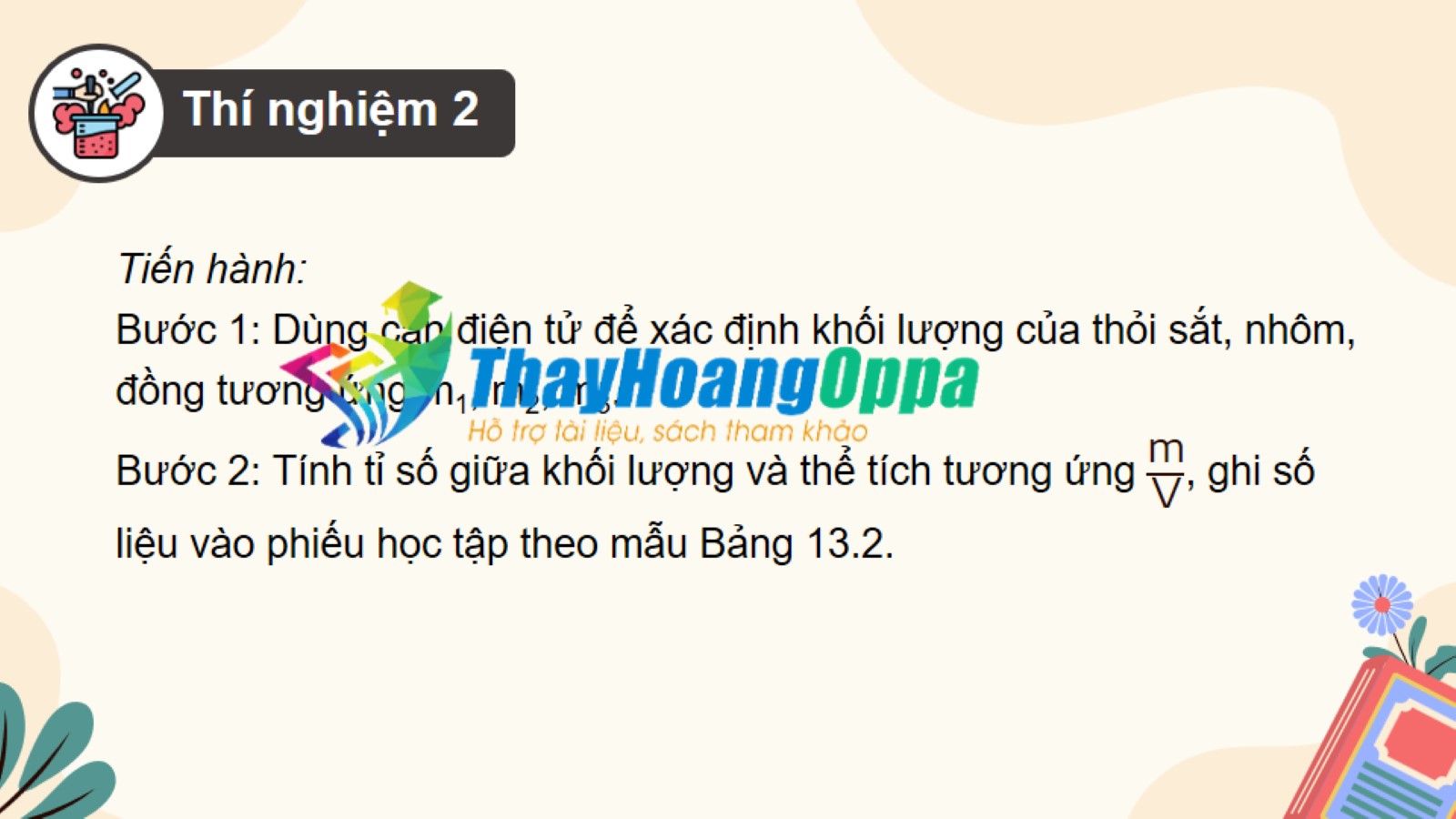 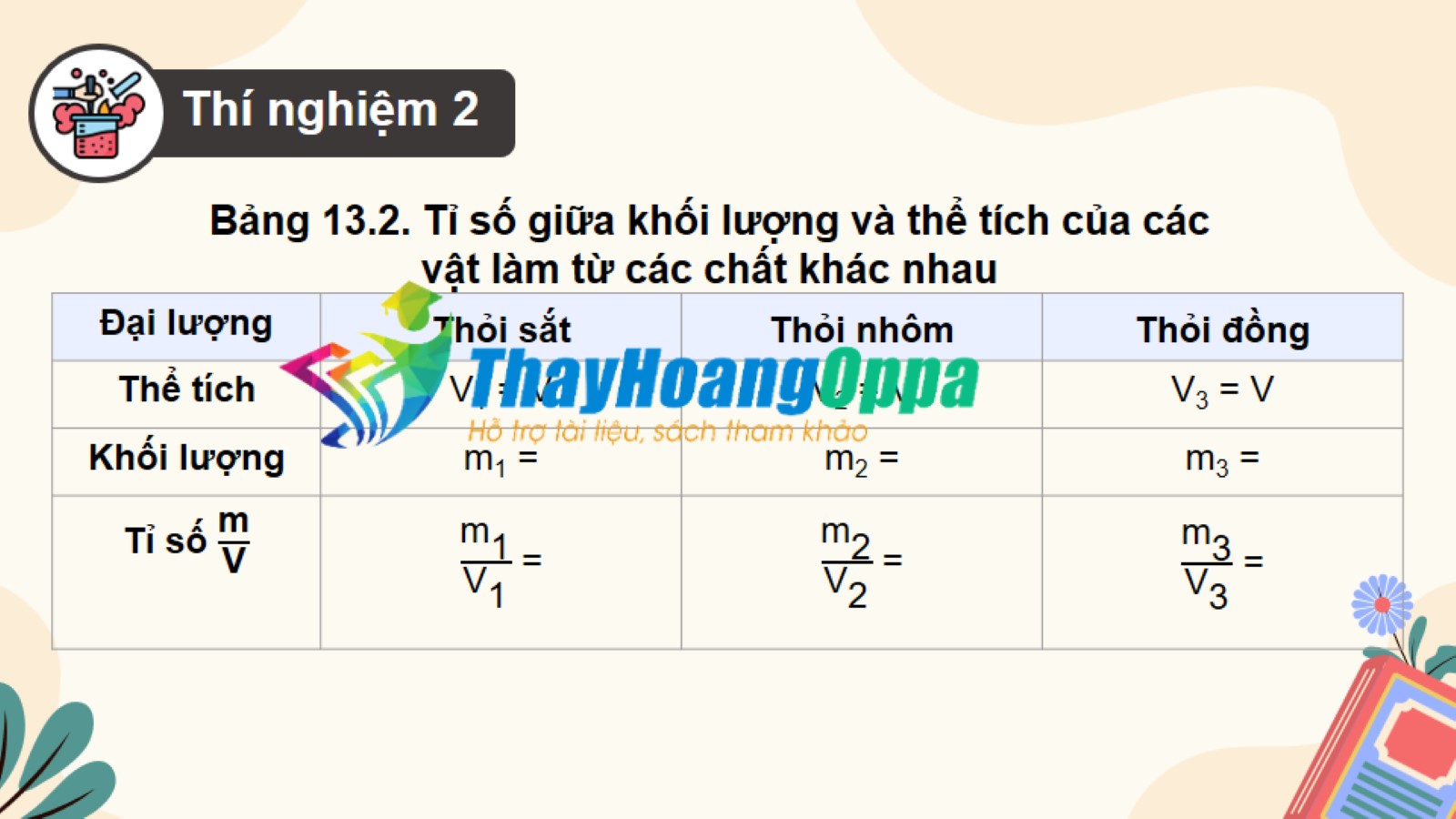 Bảng 13.2. Tỉ số giữa khối lượng và thể tích của các vật làm từ các chất khác nhau
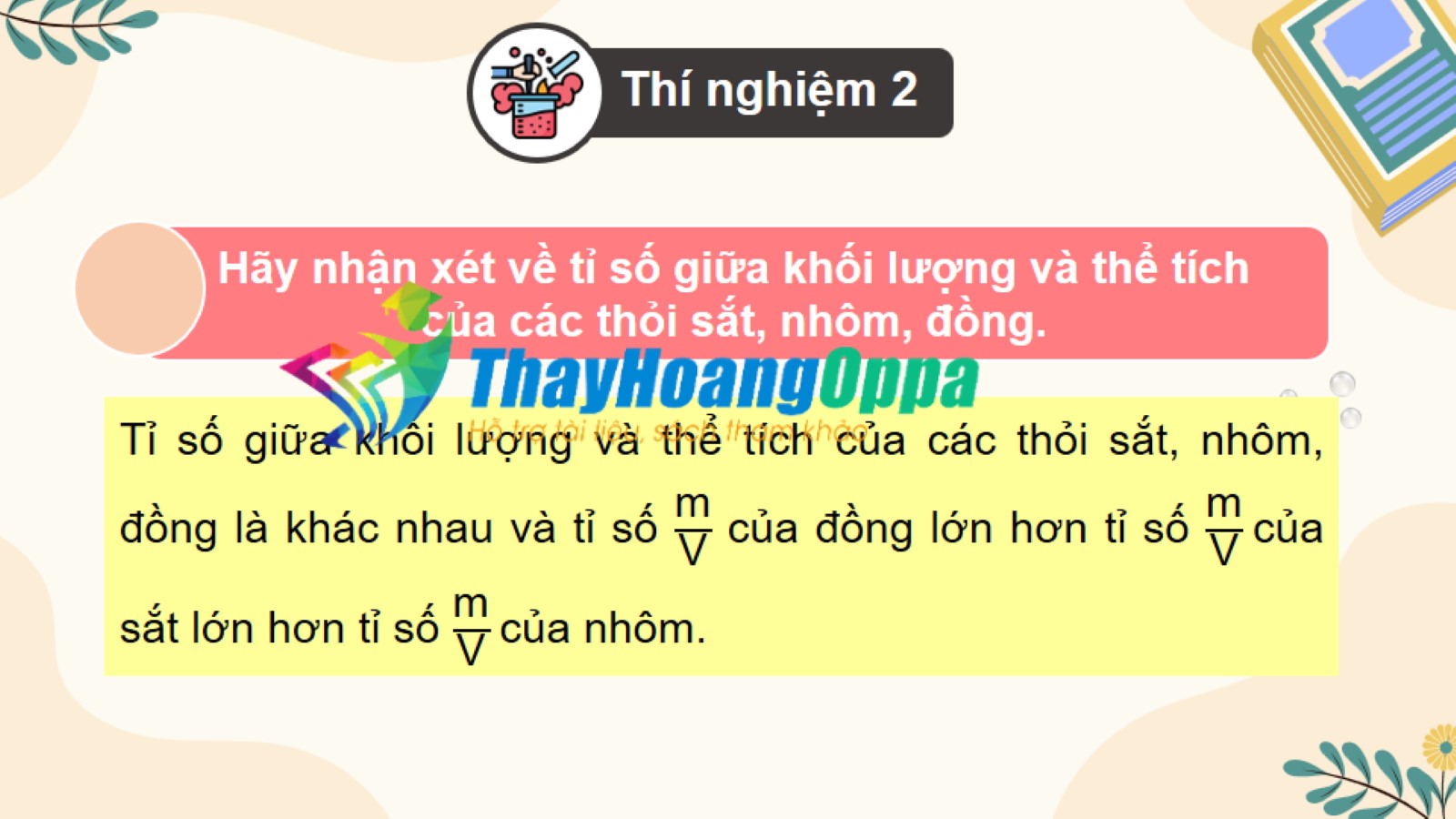 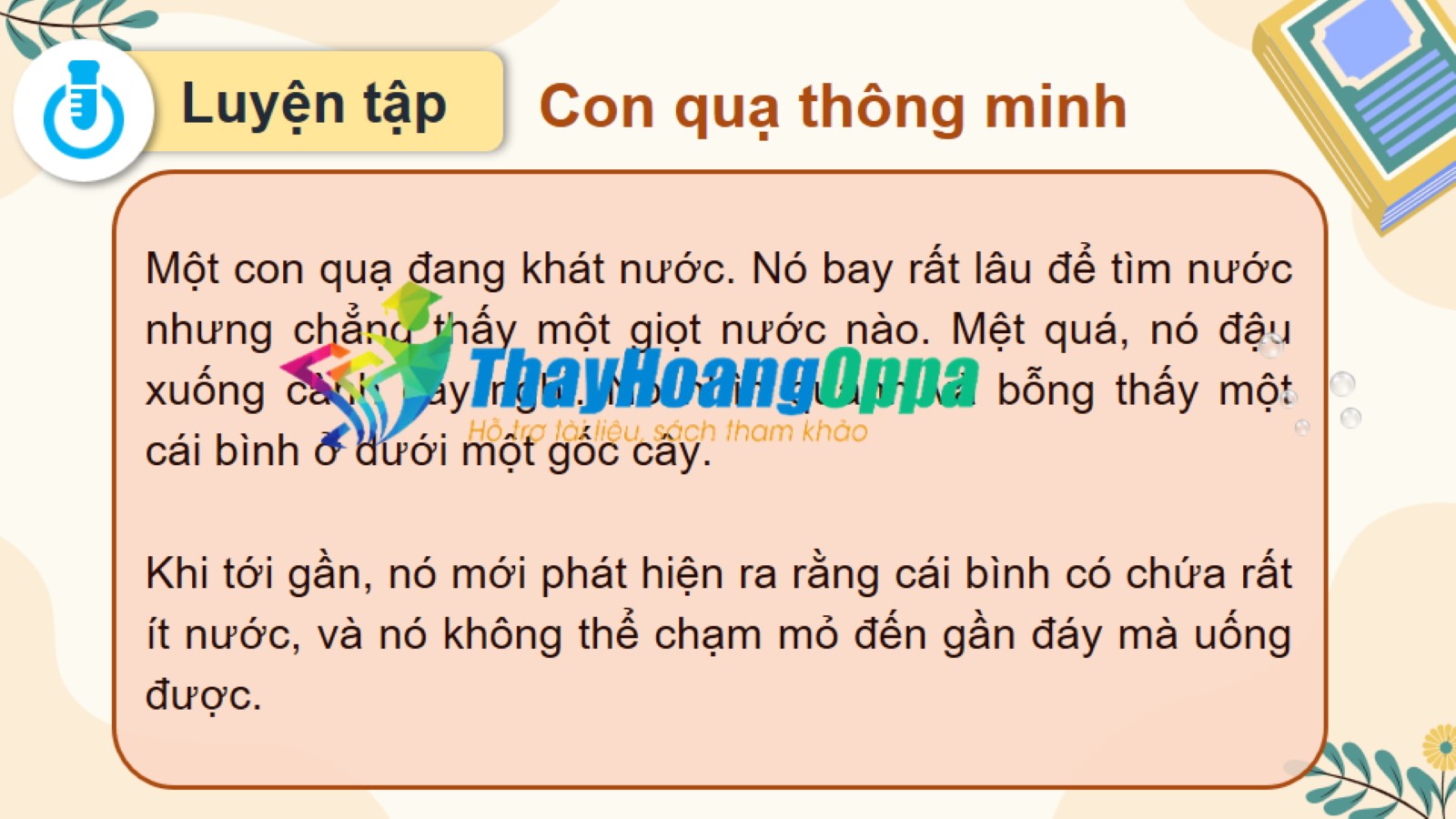 Con quạ thông minh
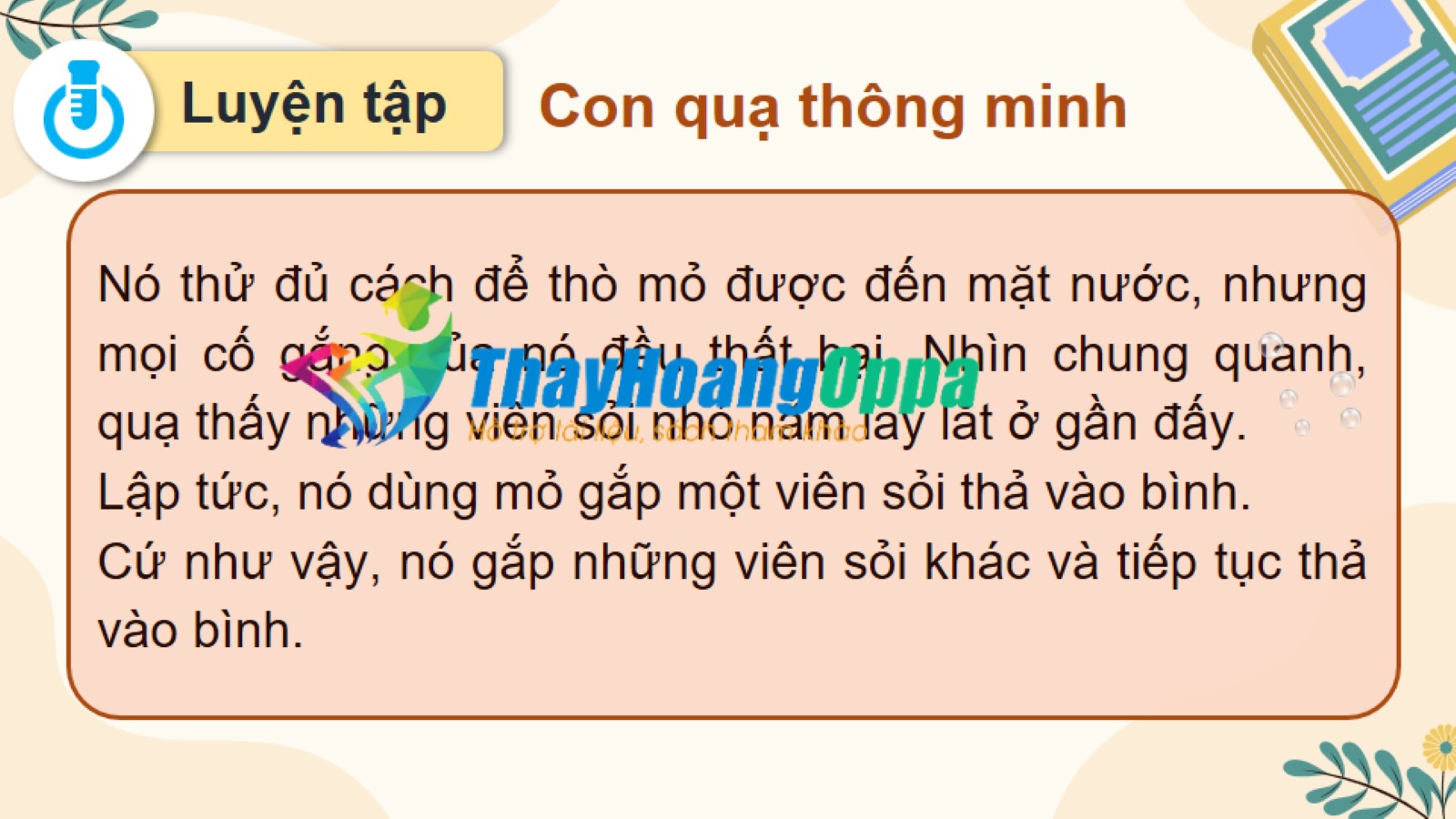 Con quạ thông minh
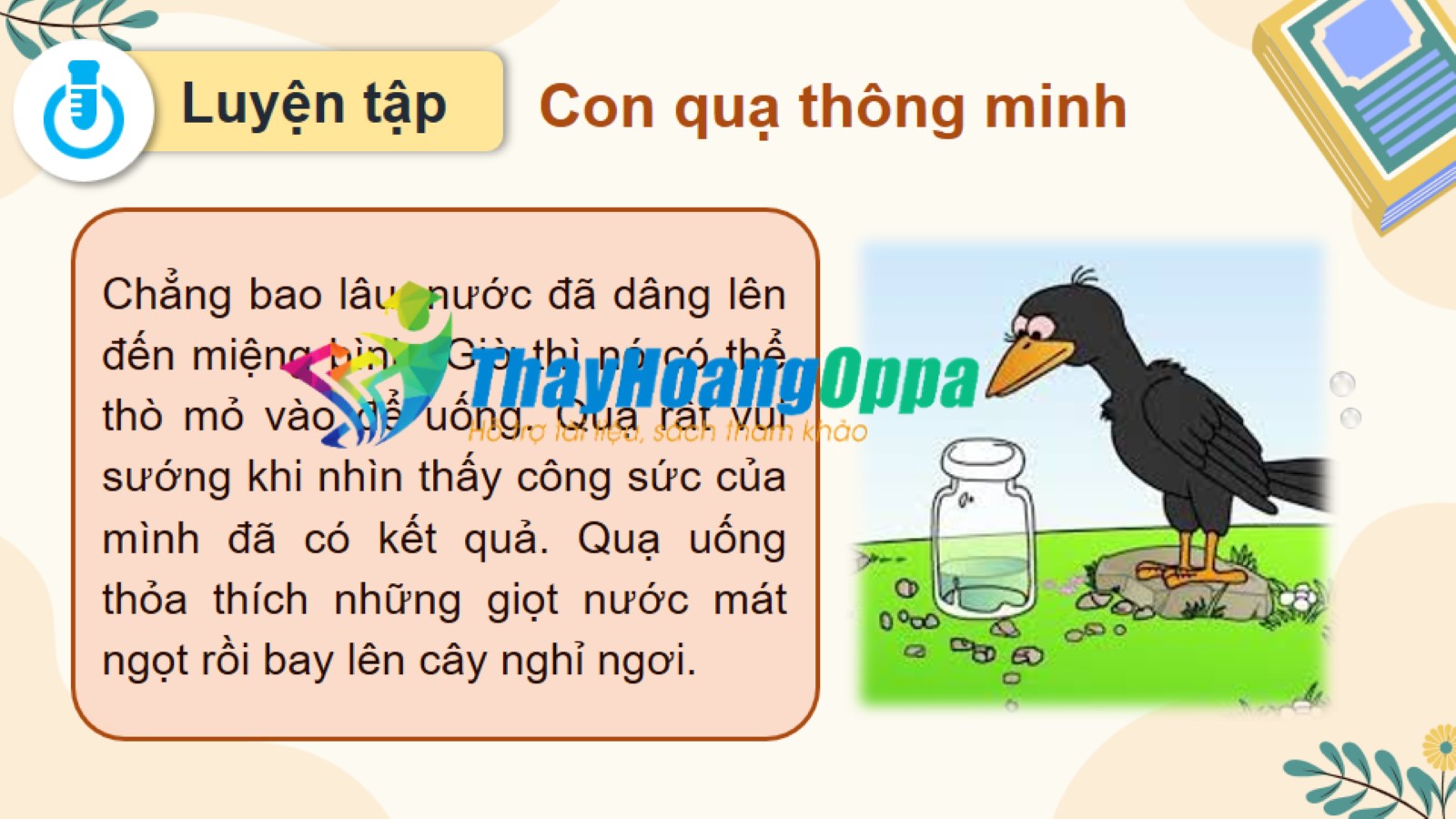 Con quạ thông minh
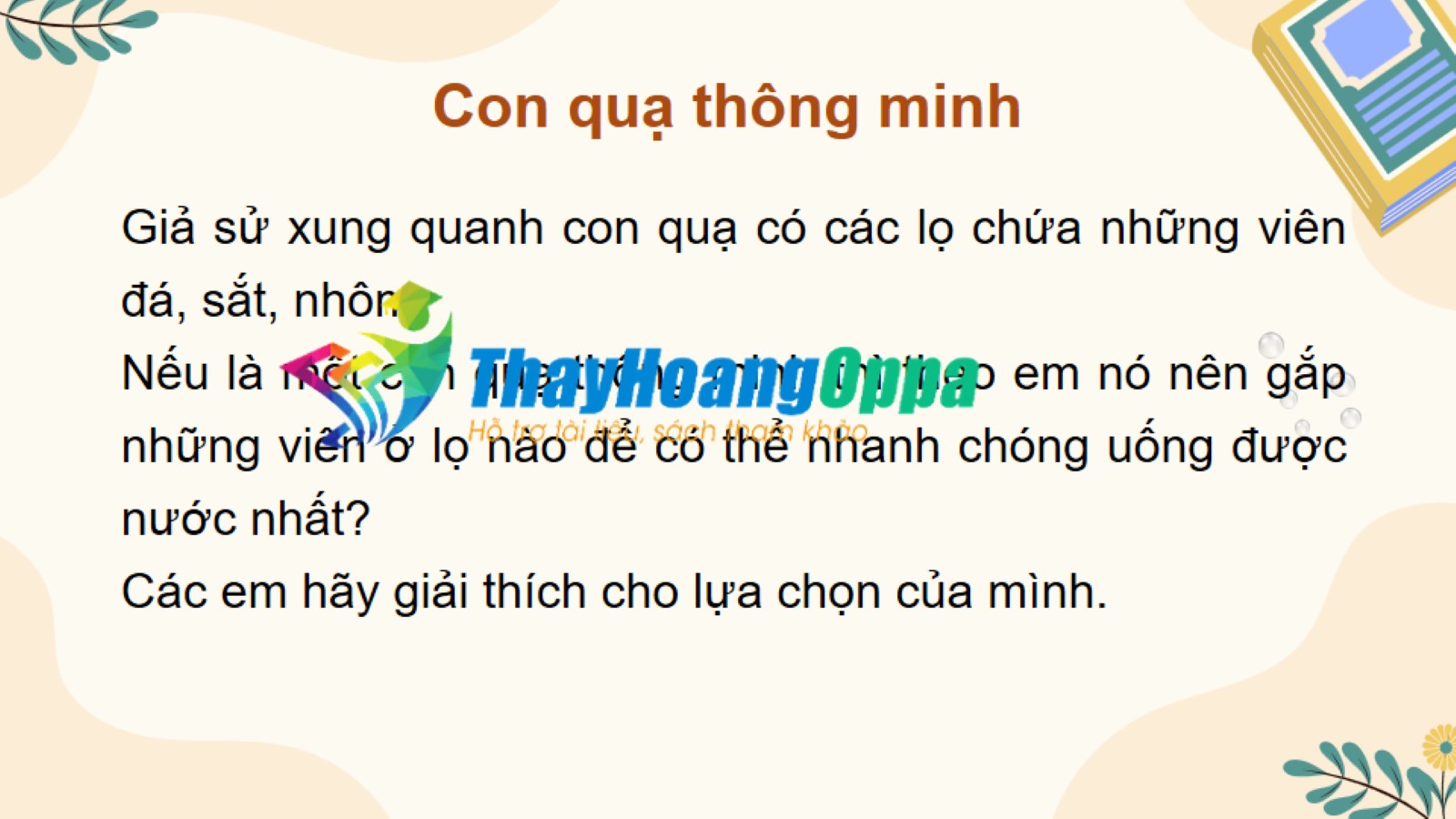 Con quạ thông minh
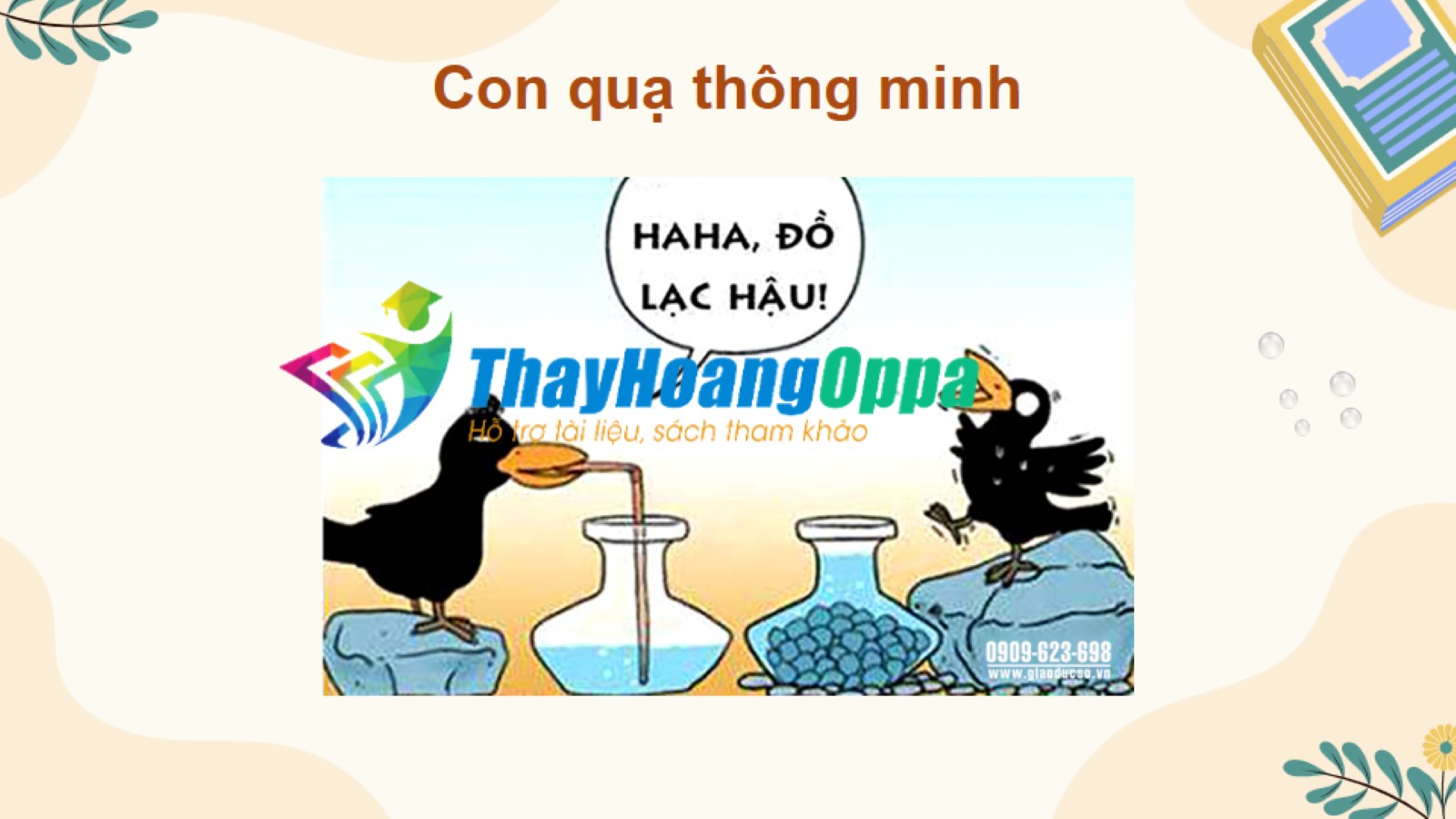 Con quạ thông minh
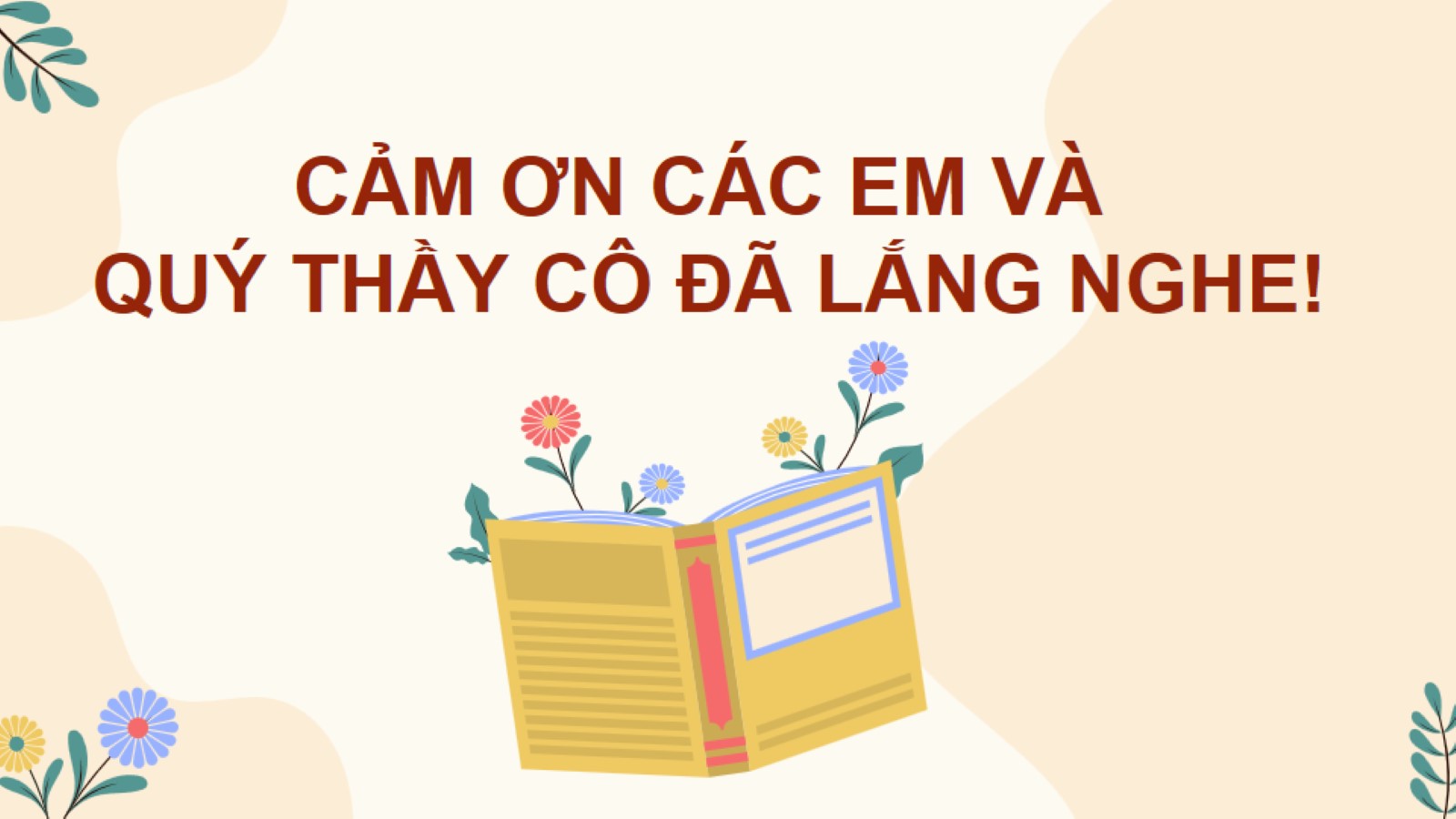